Wie ben ik
Thema 1 blok 3Wat is normaalMens en Maatschappij
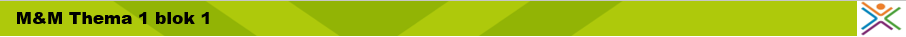 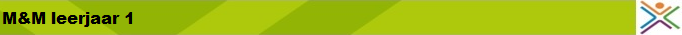 Waar gaat dit blok over
Waarom zijn er wetten en regels ?
Culturen met elkaar vergelijken .
Waarom denken mensen anders over verschillende zaken.


Maak opdracht 1
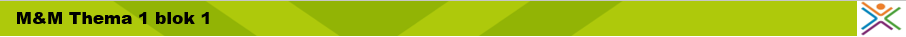 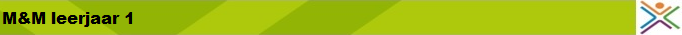 Afspraken
Waar mensen samenleven worden regels gemaakt !

De rechtsstaat:
https://schooltv.nl/video/de-rechtsstaat-wat-zijn-kenmerken-van-een-rechtsstaat/#q=rechtsstaat

Niet ieder land heeft een grondwet  wat betekent dat ?
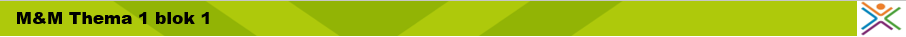 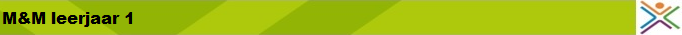 Afspraken
Rechten = Dingen die je mag bijv: recht op vrijheid van meningsuiting. 

Plichten = Dingen die je moet als burger/organisatie bijv: schoolplicht.
Maken:Opdracht 3 – 4 – 5 - 6
Extra:https://schooltv.nl/video/nieuwsuur-in-de-klas-noord-korea-leven-in-een-dictatuur/#q=dictatuur
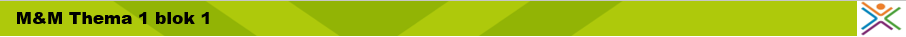 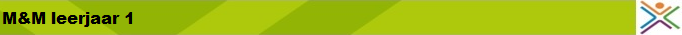 Bron 40 Artikel 1
Iedereen moet gelijk behandeld worden. 
Kan dat altijd ? 

Discriminatie = niet gelijk behandelen van mensen op grond van                             Godsdienst – levensovertuiging –politiek – ras –                             geslacht.
https://schooltv.nl/video/discriminatie-wat-is-discriminatie/#q=discriminatie
Maak opdracht 7
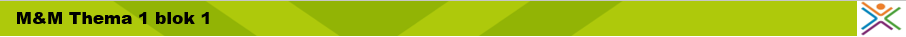 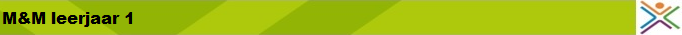 Wie is de baas
Democratie = het volk beslist 
Om de 4 jaar
Eerste en Tweede kamer
Ministers en Staatssecretarissen 

Opdracht:Schema maken over verkiezingen tot maken van wet.
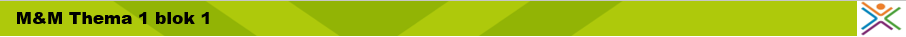 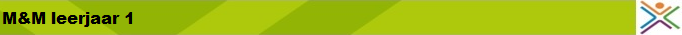 Maken
Bekijk:
https://prodemos.nl/leren/video-hoe-wordt-nederland-bestuurd/
https://www.youtube.com/watch?v=OXPkLzLnAF0

Maak:Opdracht 8 – 9 -10 
Extra:Opdracht 11
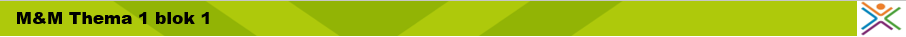 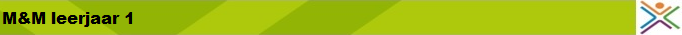 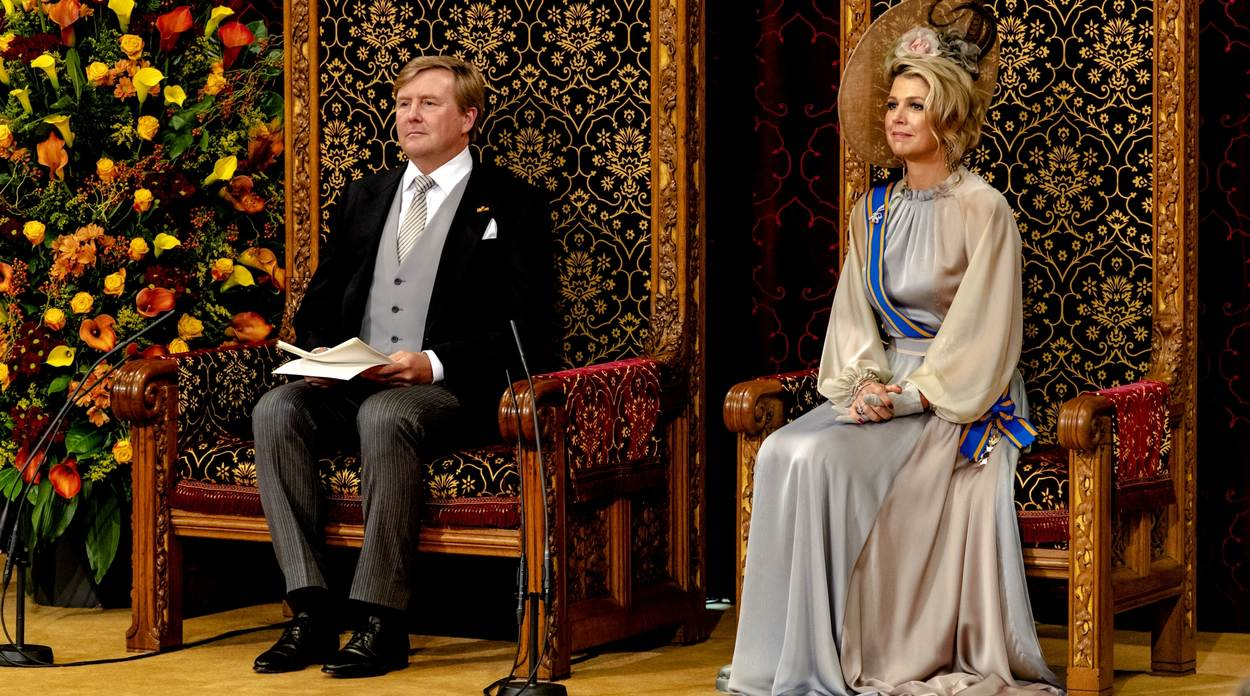 Prinsjesdag
Derde dinsdag van september 
De koning leest de troonrede 
Voorlezen van de plannen van de regering ( het bestuurd van NL )
Minister van Financiën naar 2e kamer met rijksbegroting
Rijksbegroting = hoe worden de plannen betaald
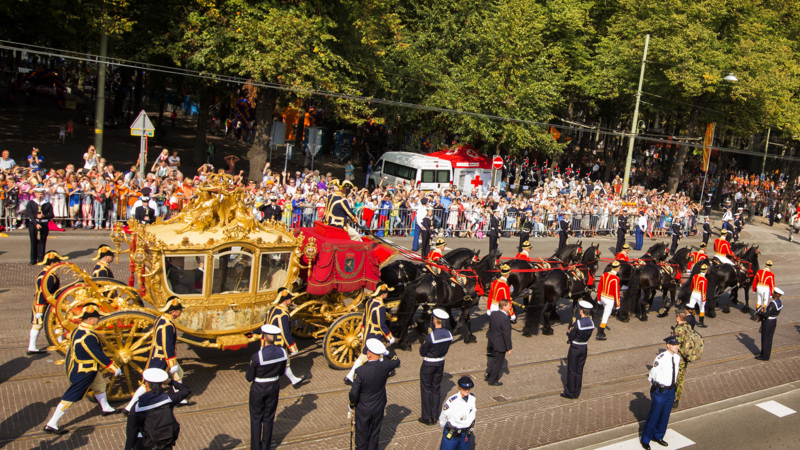 Maak opdracht 12
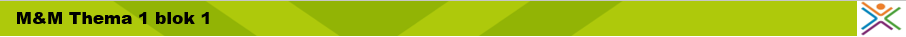 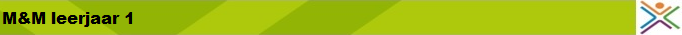 Economie
Basisbehoeften = Heb je nodig om te leven 

Om aan basisbehoeften te komen is samenwerken belangrijk
   Samenwerking tussen verschillende landen/bedrijven in de wereld
	=
  Globalisering
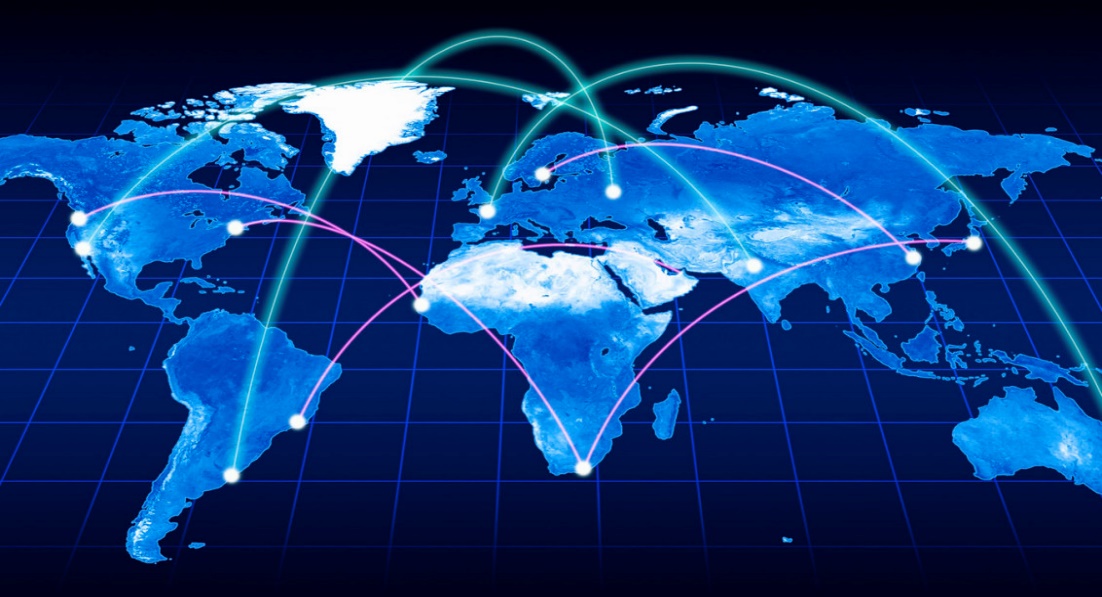 Maken: Opdracht 14 en 15en 16
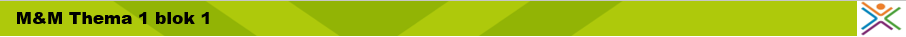 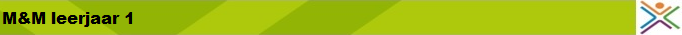 Milieu
Natuurlijke hulpbronnen = dingen uit de natuur die mensen gebruiken.
Niet in iedere omgeving dezelfde natuurlijke hulpbronnen ?




De mens heeft veel invloed op natuurlijke hulpbronnen !?
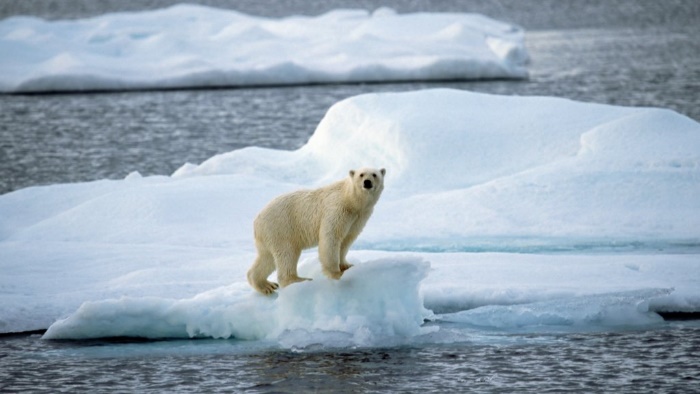 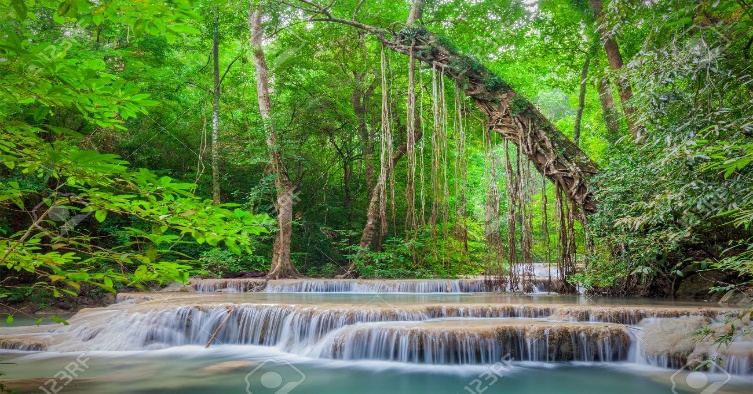 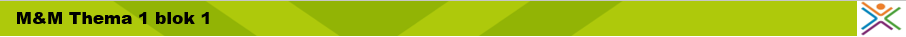 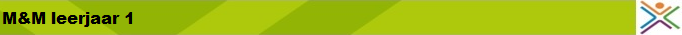 Hoe gaan we met elkaar om
Mensen hebben behoefte aan contact met andere  mensen
Wij zijn dus  Sociale wezens
Taal is belangrijk voor ons waarom ? 

Samenleven op je een bepaalde manier = Cultuur
https://schooltv.nl/video/de-cultuur-in-new-delhi-chaos-drukte-en-armoede/#q=cultuur
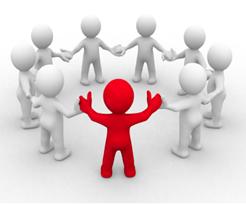 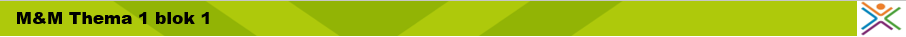 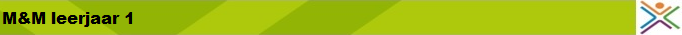 Hoe gaan we met elkaar om
Cultuur bestaat uit regels en gewoontes over eten, slapen, kleden en elkaar begroeten.



Bedenkt zelf ook voorbeelden van verschillen tussen culturen 

Maak opdracht: 18 - 19
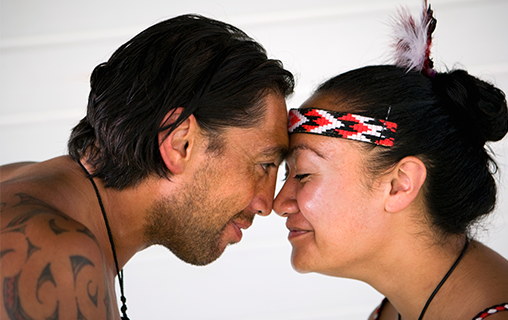 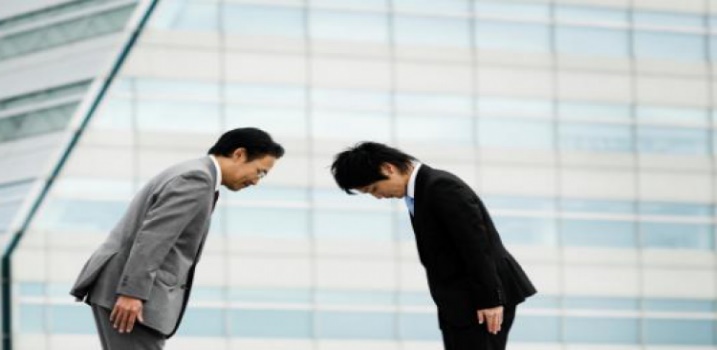 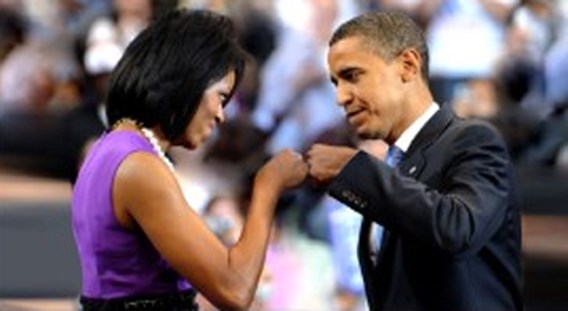 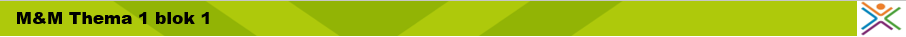 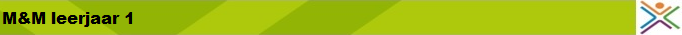 Soorten vragen
Mensen denken verschillend over verschillende zaken:
Politiek = Politieke vragen
Economie = Economische vragen
Wie zorgt voor wie = Sociale vragen
Manier van samenleven = Culturele vragen
Natuur en milieu = Milieuvragen

Maak opdracht: 20
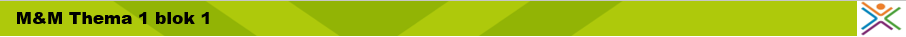 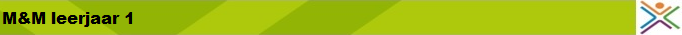 Herhaling
Opdracht 21
Kennen en Kunnen
Begrippen
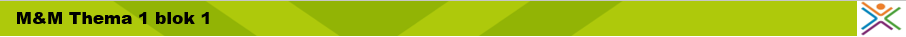 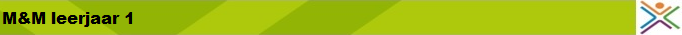 Extra
Maak opdracht 13
Maak opdracht 17
Menukaart A opdracht 1 en 2 
Menukaart C  laptop
https://schooltv.nl/video/nederland-van-boven-in-de-klas-natuur-in-nederland/#q=natuurlijke%20hulpbronnen